CS 466/666 - Algorithm Design and Analysis
Cheeger’s inequality and generalizations
Waterloo, 30 June 2020
1
Today’s Plan
Proposal to be submitted July 13.

HW3 was due, will post solution on Monday 11pm.

HW2 well done!
Cheeger’s inequality

Recent generalizations
2
Graph conductance
3
Spectral partitioning algorithm
4
Cheeger’s inequality
Cheeger’s Inequality [Cheeger 70, Alon-Milman 85]
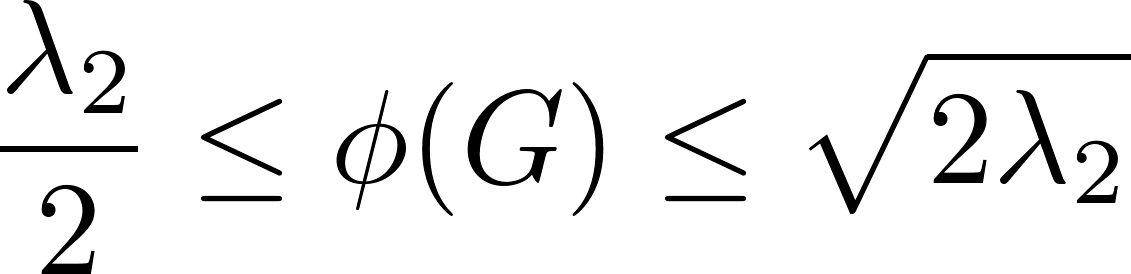 5
Easy direction
6
Hard direction: Intuition
7
Hard direction: Preprocessing
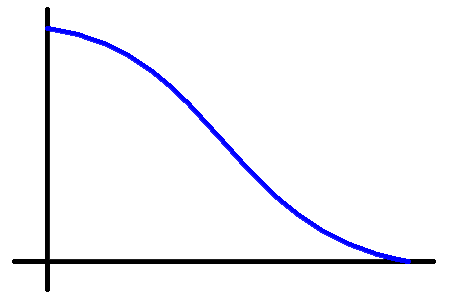 8
Hard direction: Plan
9
Hard direction: Proof
10
Hard direction: Proof
11
Summary of the proof
12
Remarks
13
Tight Example
14
Recent Generalizations
Previously, spectral graph theory is mostly about the second eigenvalue.

In the past decade, there are a few interesting generalizations of Cheeger’s inequality using other eigenvalues!

We will discuss some of them.  For proofs, see CS 860 Spring 2019 notes.
15
Last Eigenvalue
16
17
Higher Order Cheeger’s Inequality
18
Improved Cheeger’s Inequality
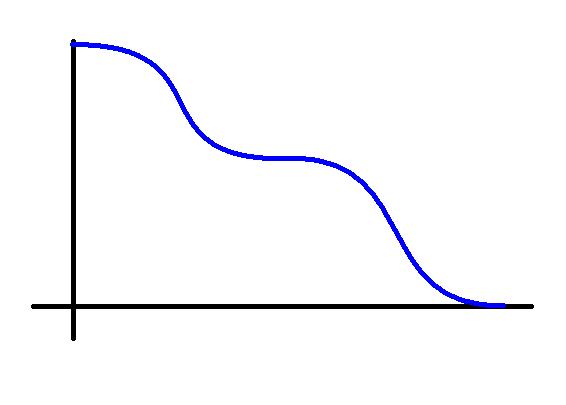 19
Summary
Spectral graph theory is still an active research area.

We will discuss a recent advance called spectral sparsification later.

Good project topics.

Next time we will come back to the analysis of mixing time of random walks.
20